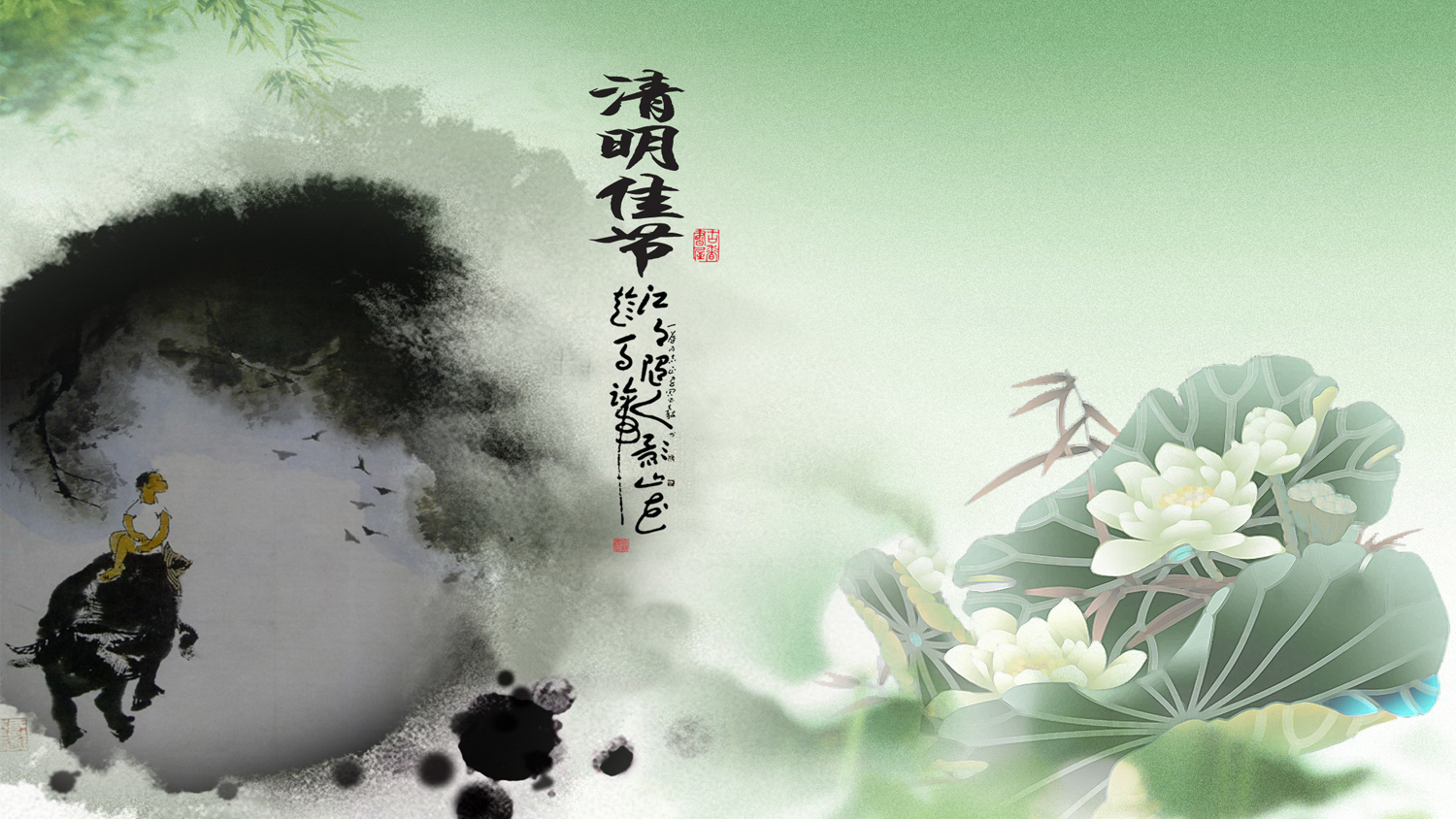 清明节动态PPT模板
适用于工作汇报/工作总结/工作计划
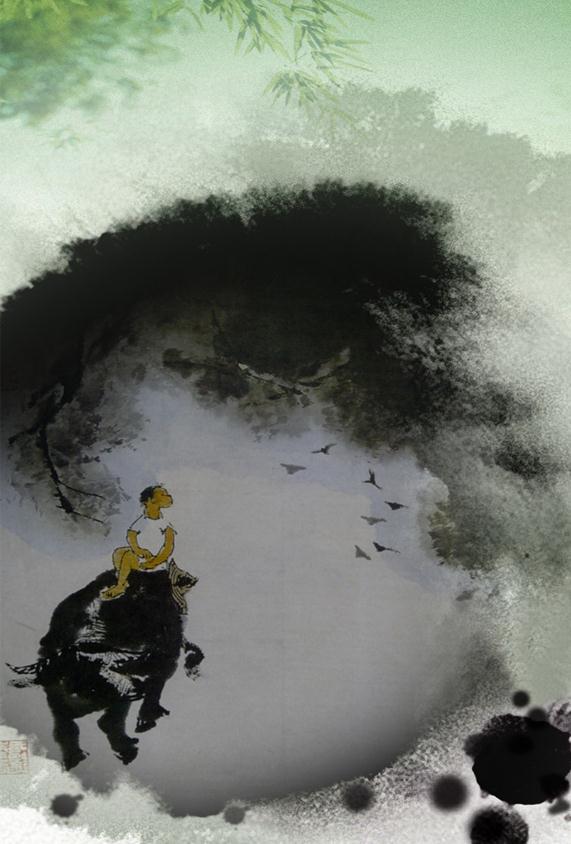 01
02
03
04
单击此处添加文字标题
单击此处添加文字标题
单击此处添加文字标题
单击此处添加文字标题
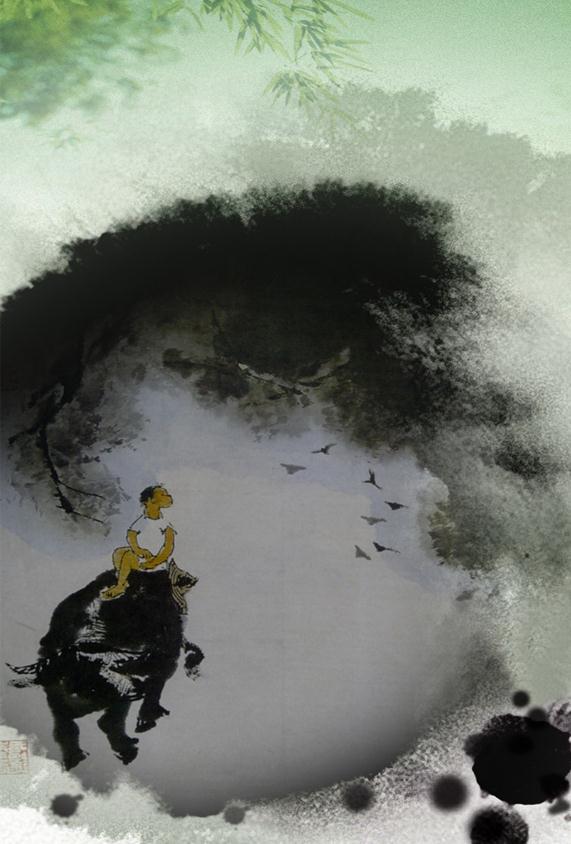 01
第一部分
单击此处添加文字标题
单击添加文字内容
单击添加文字内容
单击添加文字内容
单击添加文字内容
此处输入标题
此处输入标题
此处输入标题
此处输入标题
此处输入标题
这里输入简单的文字概述里输入简单文字概述
这里输入简单的文字概述里输入简单文字概述
这里输入简单的文字概述里输入简单文字概述
这里输入简单的文字概述里输入简单文字概述
单击此处添加文本单击此处添加文本单击此处添加文本单击此处添加文本
单击此处添加文本单击此处添加文本单击此处添加文本单击此处添加文本
单击此处添加文本单击此处添加文本单击此处添加文本单击此处添加文本
单击此处添加文本单击此处添加文本单击此处添加文本单击此处添加文本
单击此处添加文本单击此处添加文本单击此处添加文本单击此处添加文本
单击此处添加文本单击此处添加文本单击此处添加文本单击此处添加文本
单击此处添加文本单击此处添加文本单击此处添加文本单击此处添加文本单击此处添加文本单击此处添加文本单击此处添加文本单击此处添加文本单击此处添加文本单击此处添加文本单击此处添加文本单击此处添加文本
60%
25%
75%
382
258
178
173
添加标题
18%
单击此处添加文本单击此处添加文本单击此处添加文本单击此处添加文本单击此处添加文本
添加标题
23%
单击此处添加文本单击此处添加文本单击此处添加文本单击此处添加文本单击此处添加文本
添加标题
38%
单击此处添加文本单击此处添加文本单击此处添加文本单击此处添加文本单击此处添加文本
添加标题
57%
单击此处添加文本单击此处添加文本单击此处添加文本单击此处添加文本单击此处添加文本
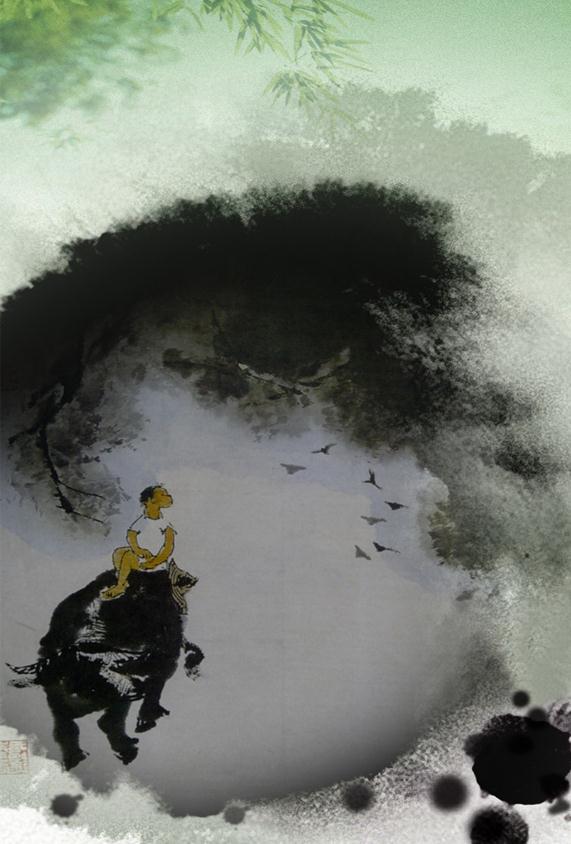 02
第二部分
单击此处添加文字标题
单击添加文字内容
单击添加文字内容
单击添加文字内容
单击添加文字内容
添加标题
添加标题
添加标题
03
04
单击此处添加文本单击此处添加文本单击此处添加文本单击此处添加文本单击此处添加文本单击此处添加文本单击此处添加文本单击此处添加文本单击此处添加文本单击此处添加文本单击此处添加文本单击此处添加文本
02
01
添加标题
添加标题
36%
添加标题
28%
添加标题
10%
添加标题
添加标题
16%
添加标题
添加标题
10%
添加标题
单击此处添加文本单击此处添加文本单击此处添加文本单击此处添加文本单击此处添加文本单击此处添加文本单击此处添加文本单击此处添加文本单击此处添加文本单击此处添加文本单击此处添加文本单击此处添加文本单击此处添加文本单击此处添加文本单击此处添加文本单击此处添加文本单击此处添加文本单击此处添加文本单击此处添加文本单击此处添加文本单击此处添加文本单击此处添加文本单击此处添加文本单击此处添加文本
单击此处添加文本
78%
添加标题
添加标题
单击此处添加文本
38%
62%
单击此处添加文本
15%
添加标题
单击此处添加文本
01
02
03
04
添加标题
添加标题
添加标题
添加标题
单击此处添加文本
单击此处添加文本
单击此处添加文本
单击此处添加文本
单击此处添加文本
单击此处添加文本
单击此处添加文本
单击此处添加文本
单击此处添加文本
单击此处添加文本
单击此处添加文本
单击此处添加文本
45%
10%
25%
标题
标题
标题
单击此处添加文本单击此处添加文本单击此处添加文本单击此处添加文本单击此处添加文本单击此处添加文本单击此处添加文本单击此处添加文本单击此处添加文本单击此处添加文本单击此处添加文本单击此处添加文本
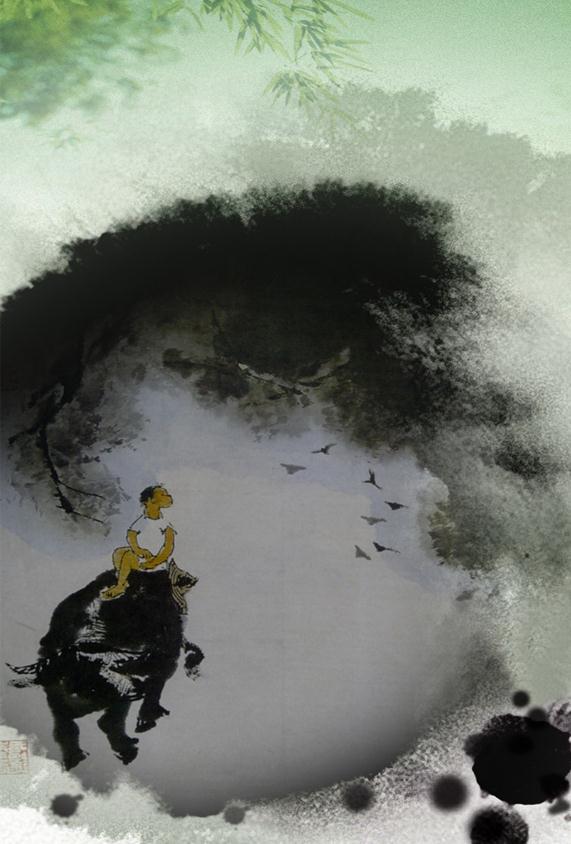 03
第三部分
单击此处添加文字标题
单击添加文字内容
单击添加文字内容
单击添加文字内容
单击添加文字内容
95%
请输入标题
69%
单击此处添加文本单击此处添加文本单击此处添加文本单击此处添加文本单击此处添加文本单击此处添加文本单击此处添加文本单击此处添加文本单击此处添加文本单击此处添加文本单击此处添加文本单击此处添加文本
49%
31%
15%
单击此处添加文字
单击此处添加文字
单击此处添加文字
单击此处添加文字
标题
标题
标题
标题
单击此处添加文字
单击此处添加文字
单击此处添加文字
单击此处添加文字
添加标题
在这里添加标题文字
在这里添加标题文字
S
W
单击此处添加段落文字内容
 单击此处添加段落文字内容
单击此处添加段落文字内容
 单击此处添加段落文字内容
单击此处添加文本，单击此处添加文本，单击此处添加文本，
T
O
在这里添加标题文字
在这里添加标题文字
单击此处添加段落文字内容
 单击此处添加段落文字内容
单击此处添加段落文字内容
 单击此处添加段落文字内容
写入文本
写入文本
写入文本
写入文本
单击此处添加文本单击此处添加文本单击此处添加文本单击此处添加文本单击此处添加文本单击此处添加文本单击此处添加文本单击此处添加文本单击此处添加文本单击此处添加文本单击此处添加文本单击此处添加文本
18%
单击此处添加文本单击此处添加文本单击此处添加文本单击此处添加文本单击此处添加文本单击此处添加文本单击此处添加文本单击此处添加文本单击此处添加文本单击此处添加文本单击此处添加文本单击此处添加文本
68%
50%
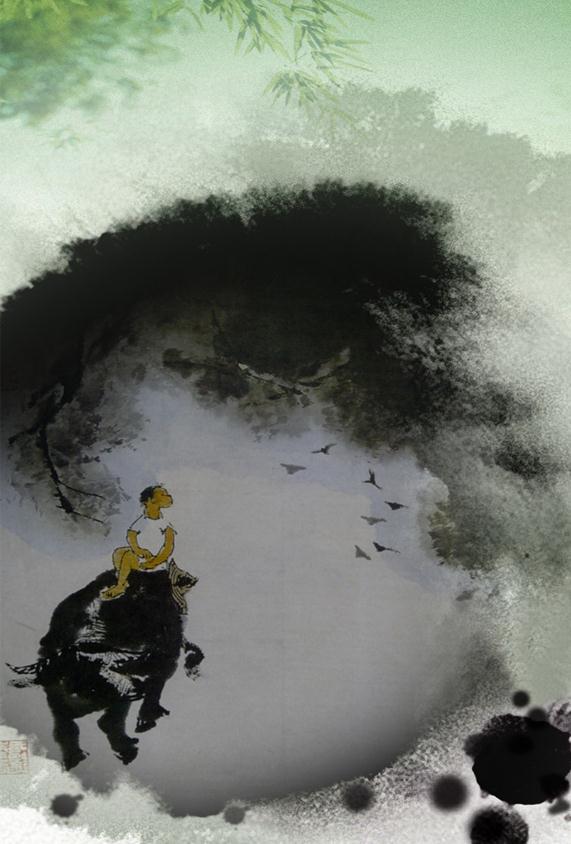 04
第四部分
单击此处添加文字标题
单击添加文字内容
单击添加文字内容
单击添加文字内容
单击添加文字内容
78%
单击此处添加文本单击此处添加文本单击此处添加文本单击此处添加文本单击此处添加文本单击此处添加文本单击此处添加文本单击此处添加文本单击此处添加文本单击此处添加文本单击此处添加文本单击此处添加文本
62%
38%
15%
标题
标题
标题
标题
16%
33%
添加标题
添加标题
41%
单击此处添加文本单击此处添加文本单击此处添加文本单击此处添加文本
单击此处添加文本单击此处添加文本单击此处添加文本单击此处添加文本
添加标题
20%
21%
12%
单击此处添加文本单击此处添加文本单击此处添加文本单击此处添加文本
添加标题
添加标题
添加标题
单击此处添加文本单击此处添加文本单击此处添加文本单击此处添加文本
单击此处添加文本单击此处添加文本单击此处添加文本单击此处添加文本
单击此处添加文本单击此处添加文本单击此处添加文本单击此处添加文本
点击输入简要文字内容，文字内容需概括精炼，不用多余的文字修饰，言简意赅的说明分项内容。
点击输入简要文字内容，文字内容需概括精炼，不用多余的文字修饰，言简意赅的说明分项内容。
此处添加标题内容
此处添加标题内容
点击输入简要文字内容，文字内容需概括精炼，不用多余的文字修饰，言简意赅的说明分项内容。
点击输入简要文字内容，文字内容需概括精炼，不用多余的文字修饰，言简意赅的说明分项内容。
此处添加标题内容
此处添加标题内容
单击此处输入标题
单击此处输入文字单击此处输入文字单击此处输入文字单击此处输入文字
单击此处输入标题
单击此处输入文字单击此处输入文字单击此处输入文字单击此处输入文字
单击此处输入标题
单击此处输入文字单击此处输入文字单击此处输入文字单击此处输入文字
04
03
02
01
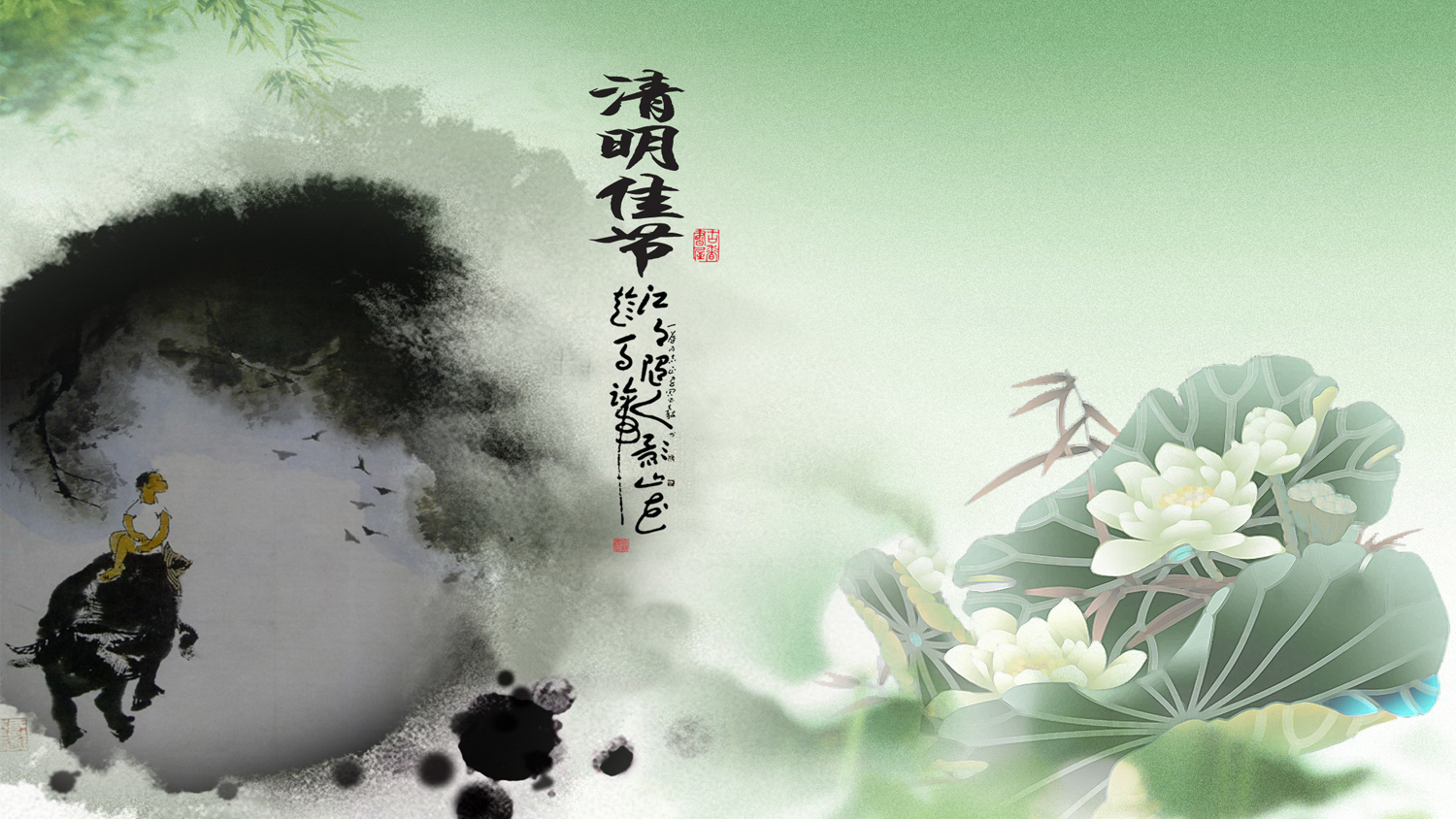 感谢观看 THANKS
适用于工作汇报/工作总结/工作计划